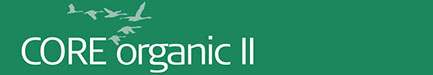 ProPIG
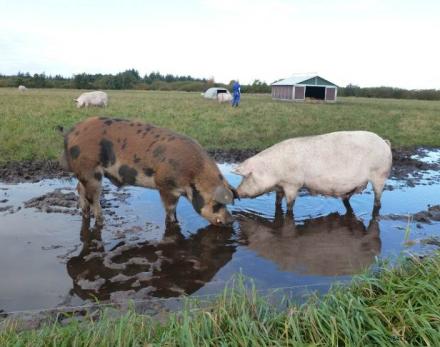 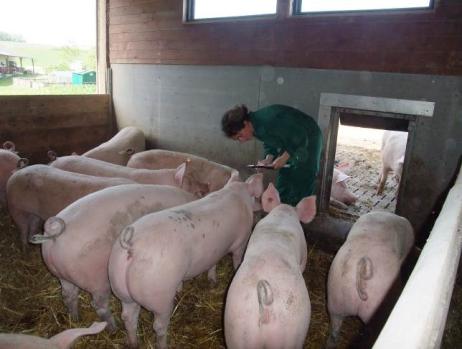 Farm specific strategies to reduce environmental impact by improving health, welfare and nutrition of organic pigs
C. Leeb & ProPIG Consortium
Stockholm, 1st October 2014
Research Seminar
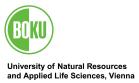 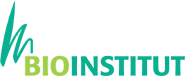 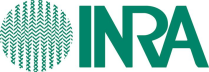 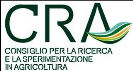 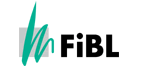 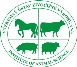 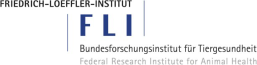 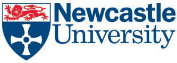 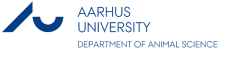 Three Pig Husbandry Systems in Europe
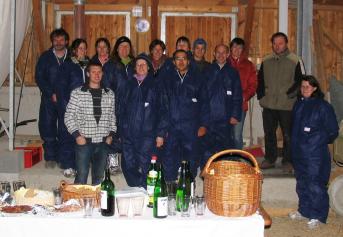 75 farms in 8 countries
To identify 
animal - environment interactions in three systems
Hypothesis
all systems are able to ensure good welfare and low environmental impact
when well managed
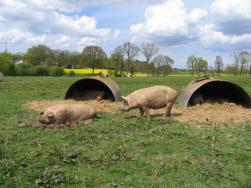 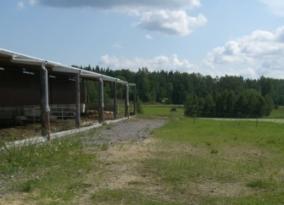 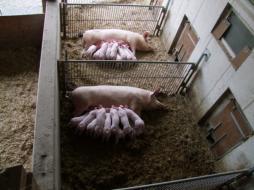 =?
=?
Outdoor
Indoor with concrete outside run
Partly outdoor
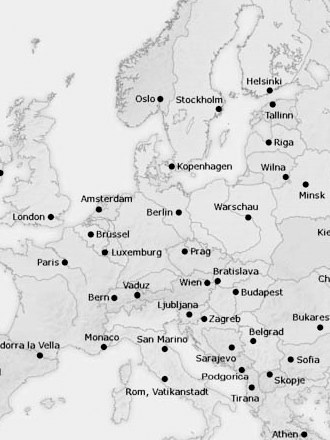 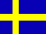 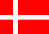 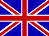 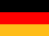 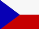 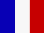 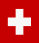 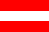 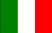 Environment - Greenhouse gas emissions: CO2-eq in 3 Systems
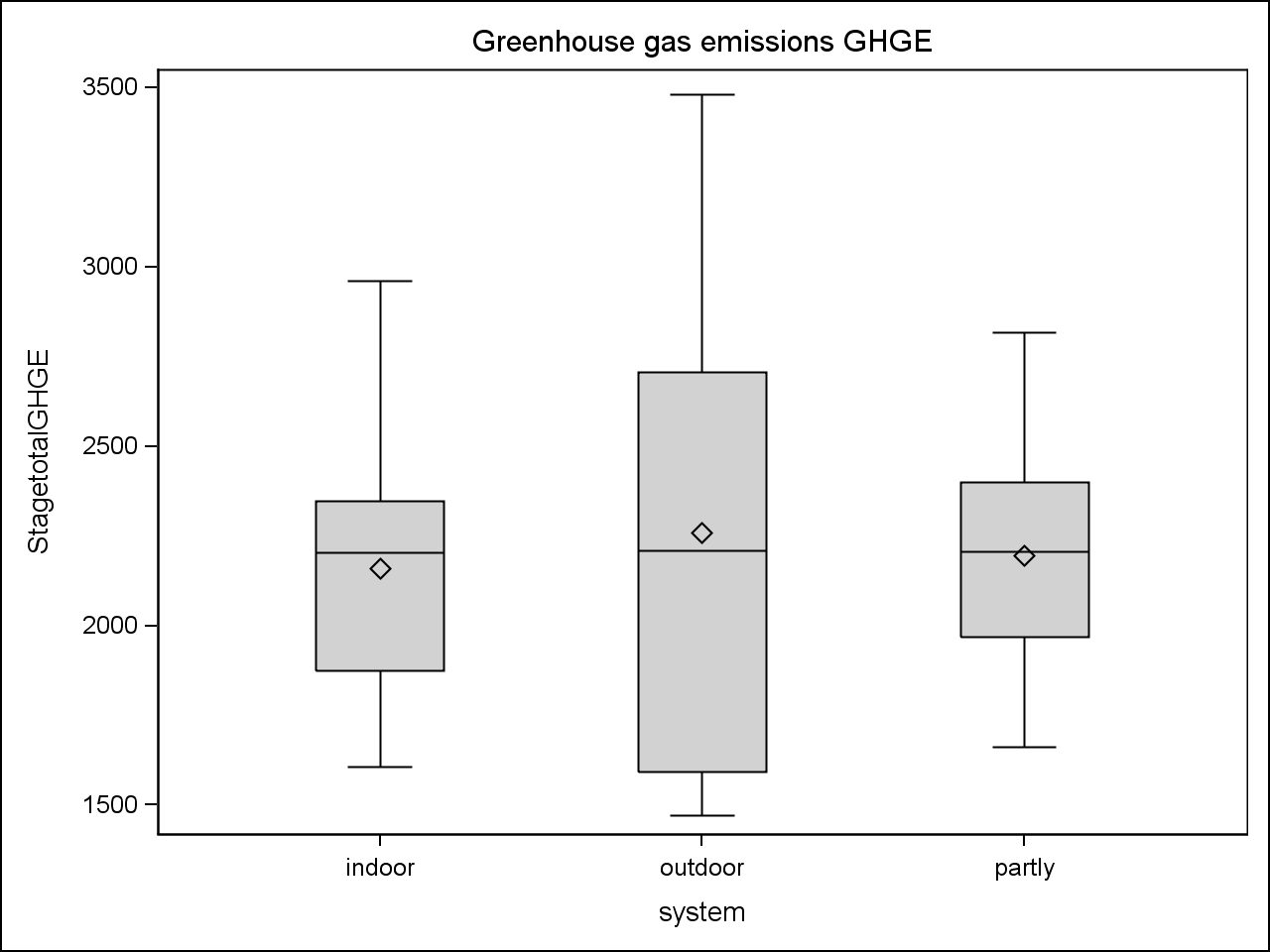 No statistical difference
GHGE/ 1000kg slaughter pig (Live weight)
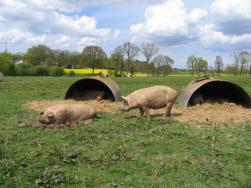 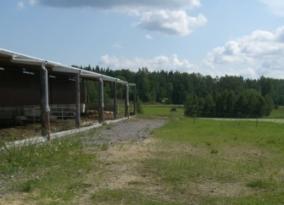 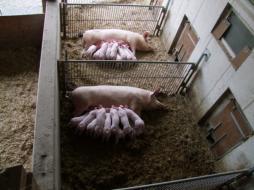 Partly outdoor:
Better than outdoor: Eutrophication potential (PO4-eq.)
Better than indoor: Acidification (SO2-eq.)
Partly
(n=30)
Indoor
(n=24)
Outdoor
(n=10)
ProPIG Christine Leeb
CoreOrganic Research Seminar, Stockholm, 1st October 2014
Farm specific strategies for improvement
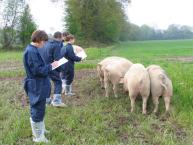 To develop and implement
Farm specific strategies to:
reduce environmental impacts 
by improving health, welfare, nutrition and management of organic pigs




To disseminate knowledge to national advisory bodies and farmers
3. Visit
Assessment 
Farm plan
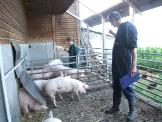 Implementation of measures
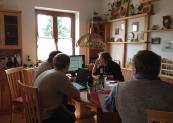 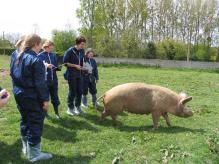 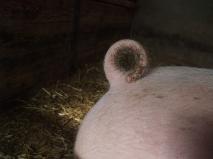 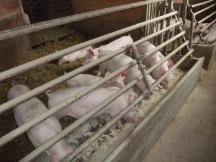 2. Visit
Farm plan
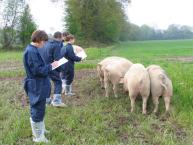 1. Visit Assessment
Training & On Farm Improvement
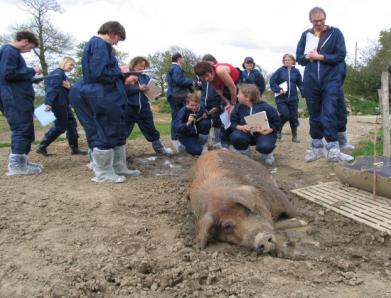 Training and Inter-Observer Agreement

3 Farm visits:
On farm data  collection
Feedback to farmer as „Farm plan“  incl. Goals and Measures
Repeat visit to measure effectiveness

PigSurfer
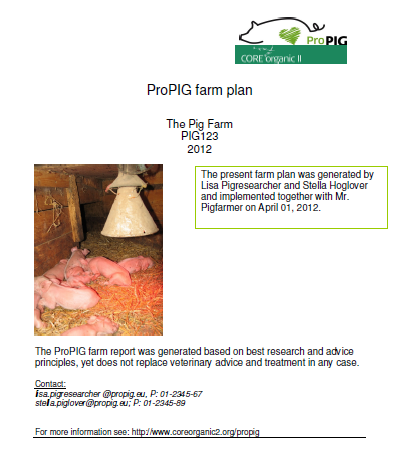 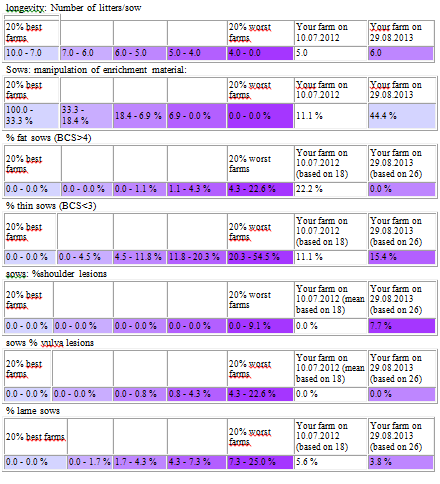 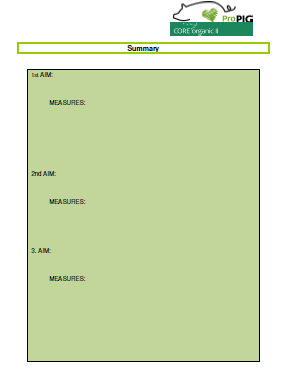 ProPIG Christine Leeb
CoreOrganic Research Seminar, Stockholm, 1st October 2014
Analysis & Dissemination„Booklet for Improvement“
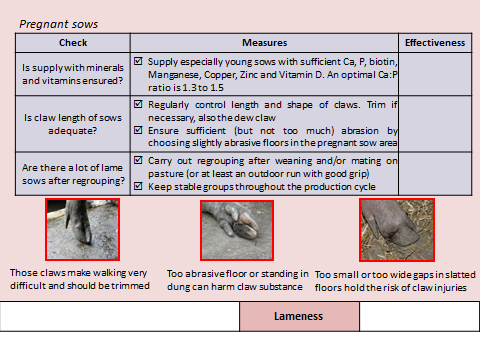 ProPIG Christine Leeb
CoreOrganic Research Seminar, Stockholm, 1st October 2014